Hydrologic Geohazard Case Study: Debris Flows
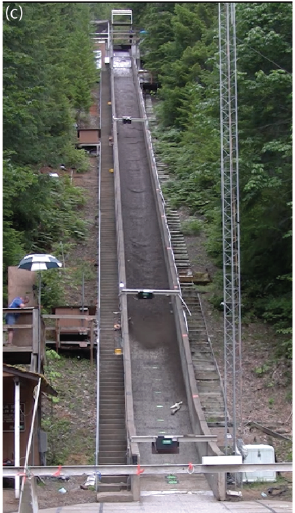 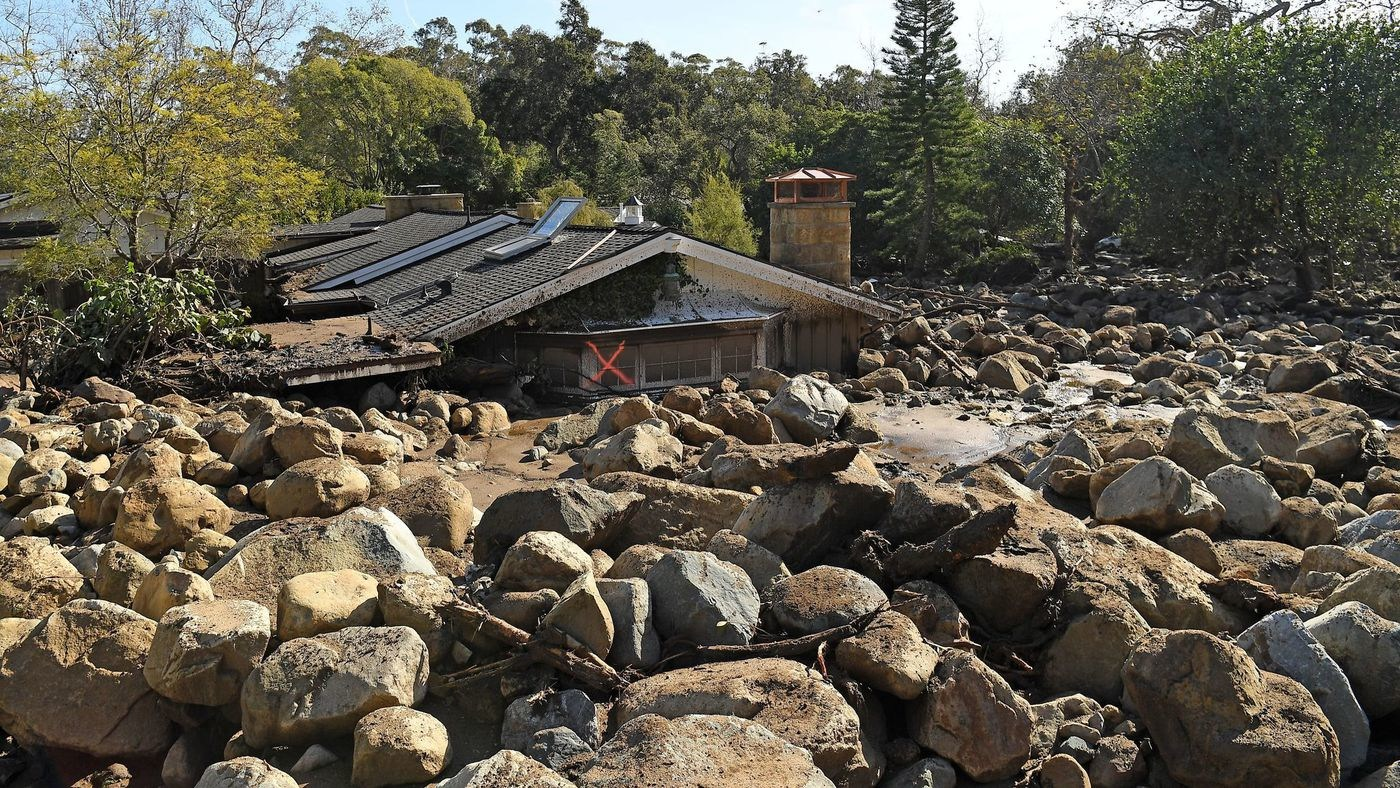 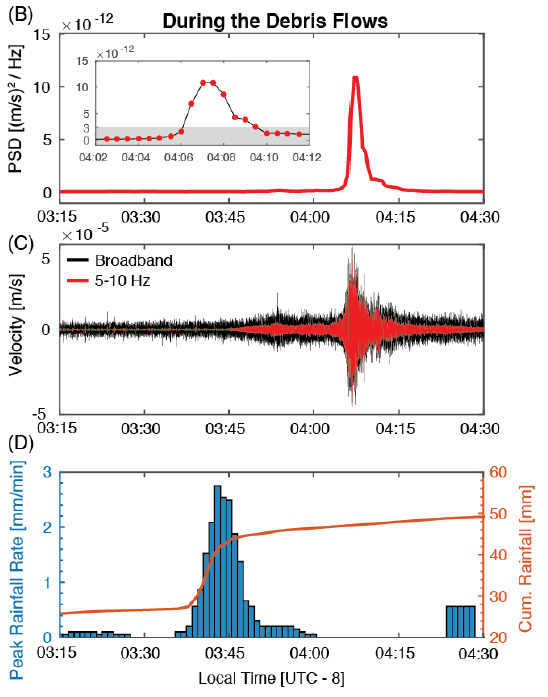 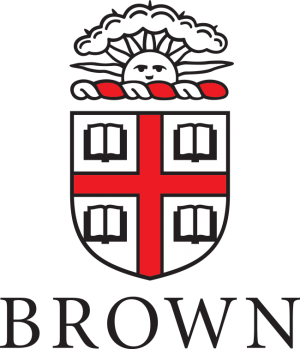 Victor C. Tsai
Dept. of Earth, Environmental and Planetary Sciences, Brown University
October 8th, 2019
IRIS Geohazards Workshop, Portland OR
Two End-Members for Debris Flow Monitoring
Montecito, CA				USGS Flume
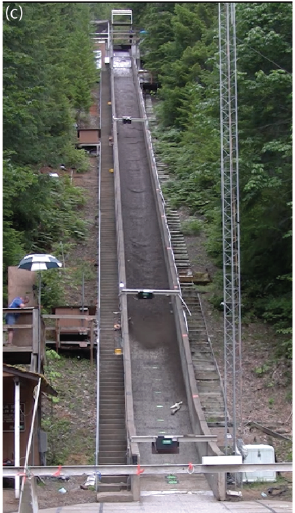 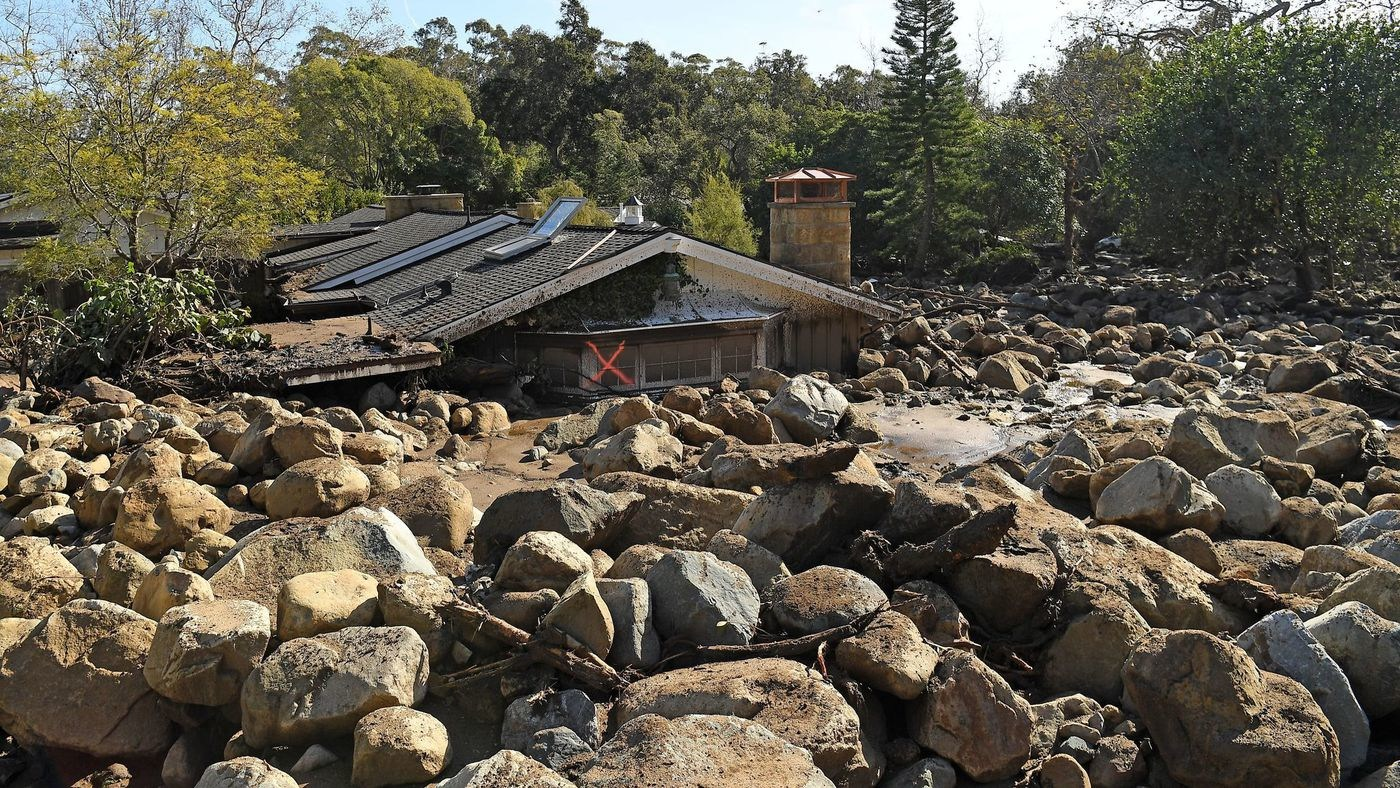 Semi-lab setting
Many geophones
Extensive calibration, supporting data and ground truth
Debris flows on January 9, 2018
1 Real-time SCSN seismic data
Limited pre-event information
USGS Flume: Andrews Experimental Forest Permanent Facility
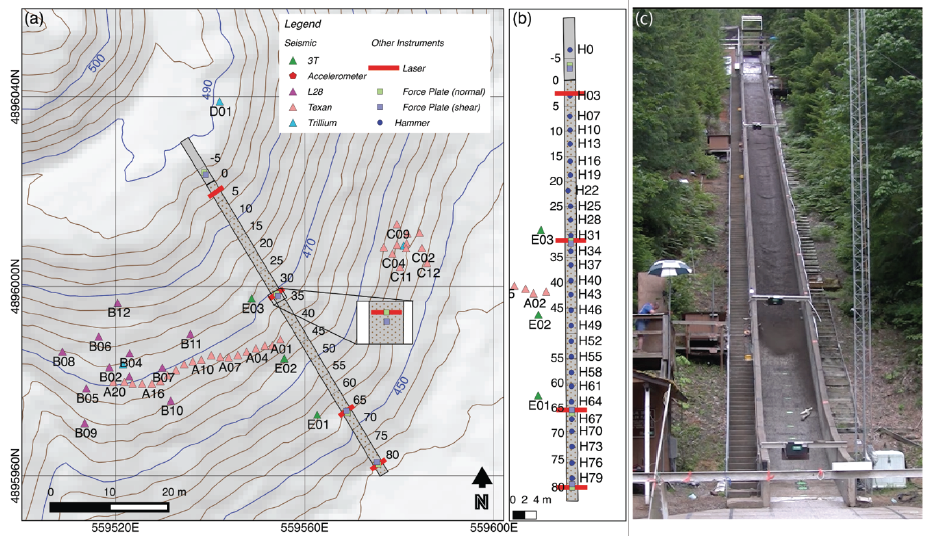 f
Allstadt et al., 2019
Montecito
Montecito
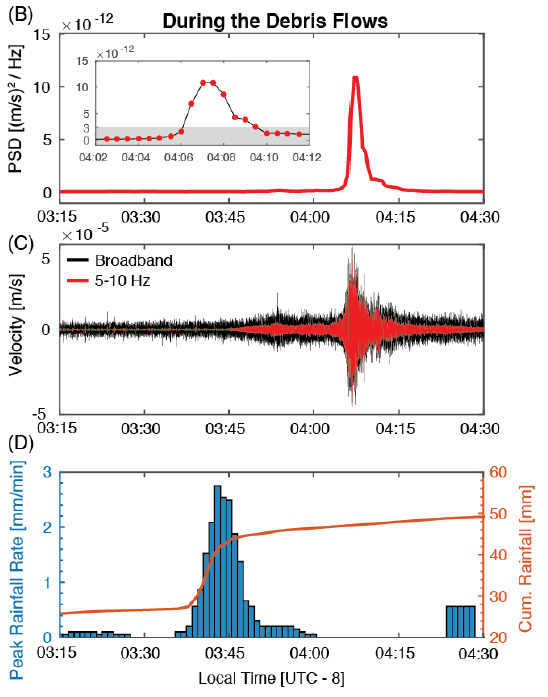 Seismic signal lags precipitation but precedes strong debris flows

At peak, consistent with D=1.3 m, u=3 m/s, L=W=50m
Requires Q, vs, channel geometry, topography
Lai et al., 2018
Montecito
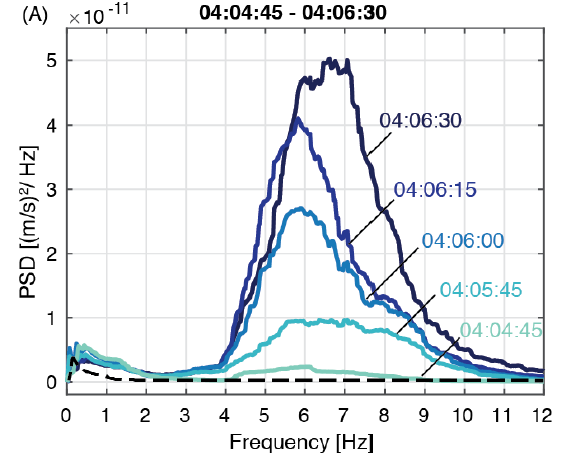 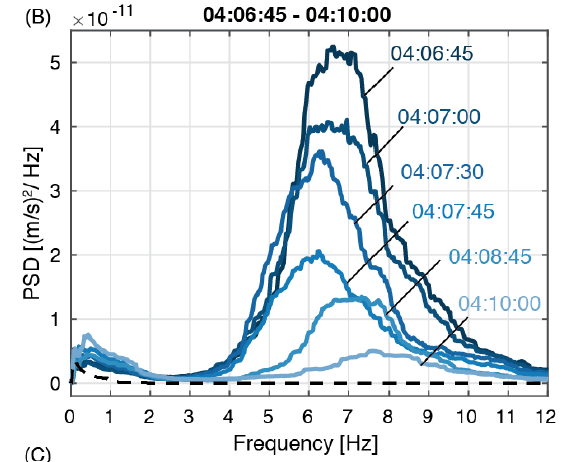 Frequency content provides estimate of distance  u=2.8 m/s (accounting for geometry)
Lai et al., 2018
Montecito
Seismic signal precedes strong debris flows
Early warning
     is possible

At peak, consistent with D=1.3 m, u=3 m/s, L=W=50m
Impact forces can 
    be estimated easily
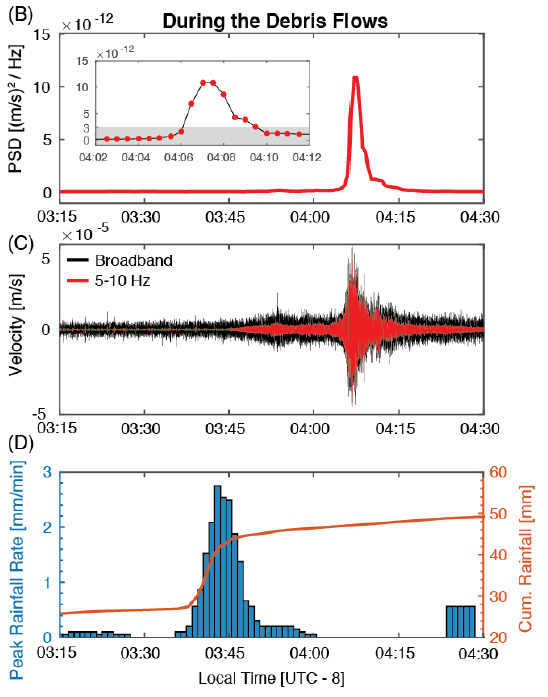 Two End-Members for Debris Flow Monitoring: Takeaways
Montecito
Real-time data is key to potential early warning

Theory needs development
Seismic data is not sufficient
USGS Flume
EGFs key to accurate model


Theory needs development
Seismic data is not sufficient